Augstākās izglītības un zinātnes informācijas tehnoloģijas koplietošanas pakalpojumu centrs (VPC)
03.03.2022 tika nodibināta biedrība
Biedrībai tiks aicinātas pievienoties Latvijas Augstākās izglītības un zinātnes institūcijas
Mērķis:
Veicināt Latvijas Republikas augstākās izglītības un zinātnes institūciju attīstību un
starptautisko konkurētspēju, integrējot, attīstot un nodrošinot augstas kvalitātes koplietojamus
informācijas tehnoloģijas pakalpojumus
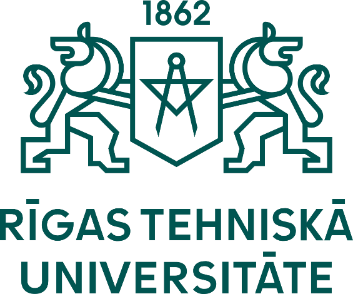 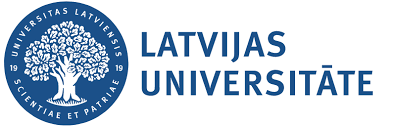 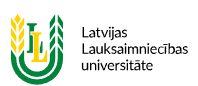 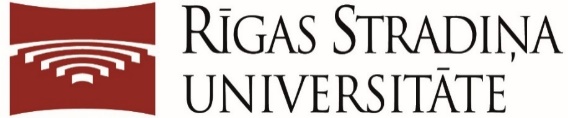 2
Daudzi no pašreizējiem un nākotnes zinātnes un augstākās izglītības digitālā atbalsta pakalpojumiem prasa spēku apvienošanu

Integrētos Eiropas Augstākās Izglītības telpā (EHEA) 
Vienota - nacionāla pārstāvniecība ES organizācijās
Pārrobežu digitālo pakalpojumu attīstības projekti
Kopīgi digitālie pakalpojumi jaunas iespējas zinātnei un pētniecībai
AKTUALITĀTE
3
Pakalpojumu grupas un mērķi
Infrastruktūra
(IT un Zinātnes atbalsta sistēmas)
Starptautisko izglītības un zinātnes pakalpojumu ieviešana Latvijā
Koplietošanas infrastruktūras attīstīšana
Starpinstitūciju IT pakalpojumu nodrošināšana
Kopīgu datu krātuvju ieviešana un pārvaldība
Sadarbība ar nozares uzņēmumiem
Finansējuma piesaiste starpinstitūciju projektu realizācijai
Akadēmisko projektu pieteikumu sagatavošana
Finansējuma piesaiste no nacionālām un starptautiskām programmām
Sadarbība ar Latvijas ražotājiem tehnoloģiju izmēģinājumiem starpinstitucionālā vidē
Konsultācijas un atbalsts
Biedru IT departamentu konsultācijas
Tehnoloģiskais atbalsts izglītības un zinātnisko iestāžu projektiem
Atbalsts biedriem jaunāko tehnoloģisko pakalpojumu ieviešanā
Digitālās transformācijas un digitālo prasmju attīstības veicināšana
4
Pētniecības datu repozitoriju tīkls (Dataverse)

Iesaiste Eiropas atvērtās zinātnes mākoņa (EOSC) ieviešanā

Mācībspēku un studentu mobilitātes infrastruktūra (ESCI digitālās iniciatīvas)

Genomu datu tīkla (GDN) pakalpojumu popularizēšana

Augstākās izglītības iestāžu IT departamentu sadarbības organizēšana
Plānotais pamata pakalpojumu grozs 2022. gadam (ieviešana + pilnveidošana + uzturēšana)
5
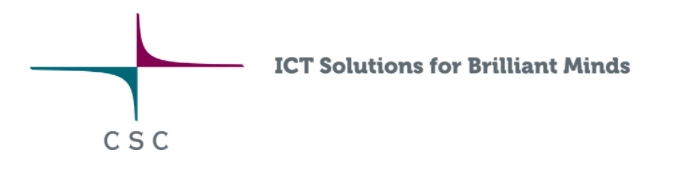 Izveidota saskaņā ar labo praksi
un aizgūta starptautiskā pieredze CTC
Organizācijas valde:
Jānis Grēviņš (Valdes priekšsēdētājs)
Signe Bāliņa
Irina Arhipova
Agrita Kiopa
John Tully
Veidot «In-house» kompetences pamata darbības virzienos
Uz klientu orientēta darbības kultūra un pakalpojumi
Sekmēt Latvijā izstrādātu inovatīvu produktu radīšanu un attīstību
Nodrošinot piekļuvi datiem un zinātniekiem
Līdzdarbojoties testēšanā un aprobācijā
Veicināt un atbalstīt atvērtā pirmkoda programmatūras radīšanu un ieviešanu
VPC darbības principi
6
Turpmākās darbības
Darba uzsākšana pie ārējā finansējuma piesaistes
Pakalpojumu 
plāna 2022. gadam realizācija
Konsultācijas ar
Augstākās 
izglītības zinātnēs 
un zinātnes iestādēm

IKT pakalpojumu 
un infrastruktūras 
vadošajiem spēlētājiem
Komandas izveide
7
[Speaker Notes: Citādā formā atkārtot 2022 ‘plāna ievieāsna]
Aicinājums nozarei
Augstākās izglītības un zinātnes iestādēm
Industrijai
Sadarboties jaunu industrijas radītu produktu izstrādē, pilotēšanā un aprobācijā

Sadarboties finansējuma piesaistē akadēmiskās un zinātniskās infrastruktūras attīstībā
Apzināt iestādes globālo IKT pakalpojumu vajadzības

Deleģēt kontaktpersonu sadarbībai ar VPC
IZVĒRTĒT INTERESI PIEDALĪTIES DIGITĀLĀS 
EIROPAS PROGRAMMAS REALIZĀCIJĀ
8
Paldies!